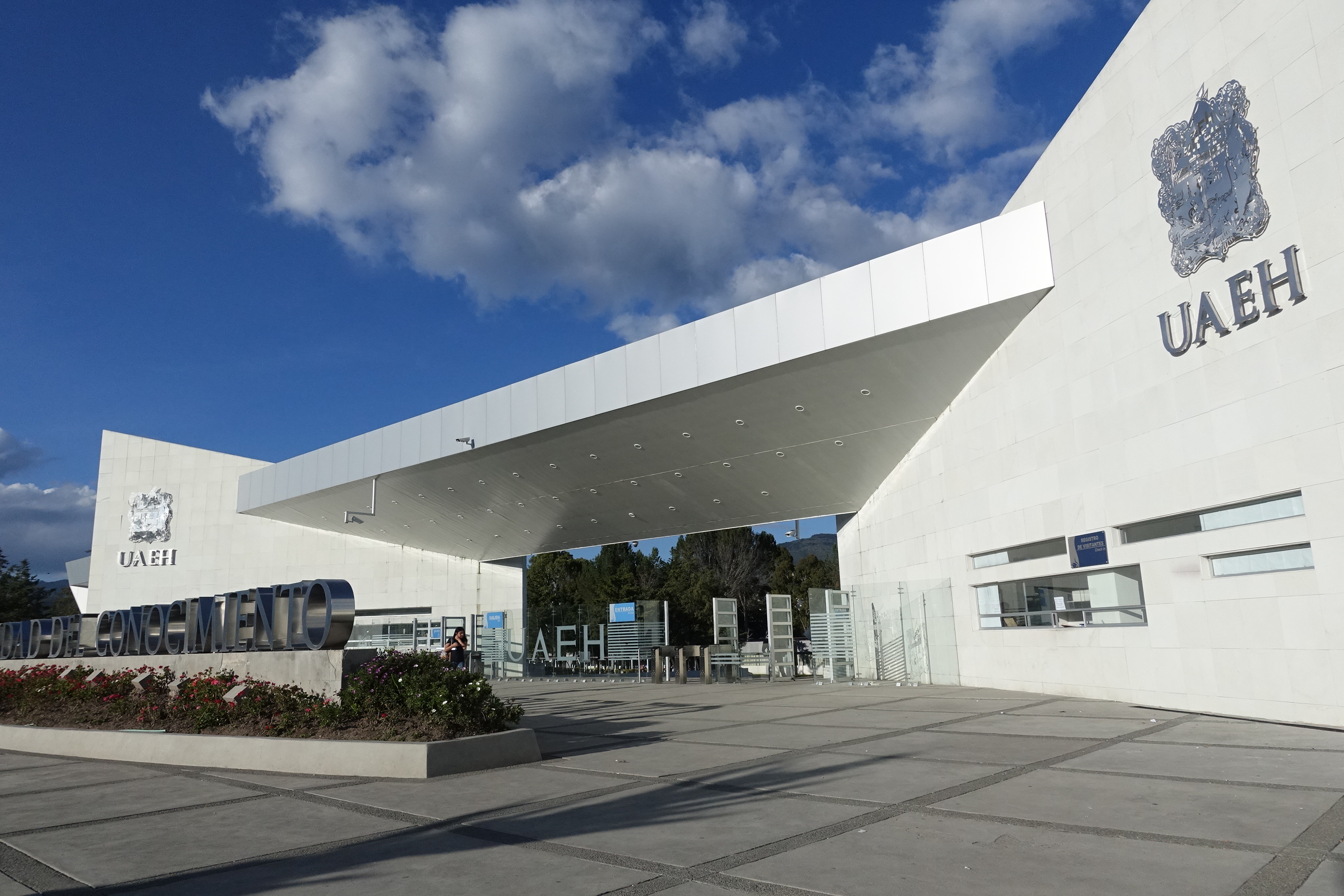 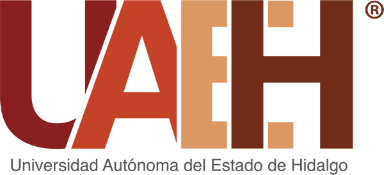 Taller de Inducción a la Vida Universitaria
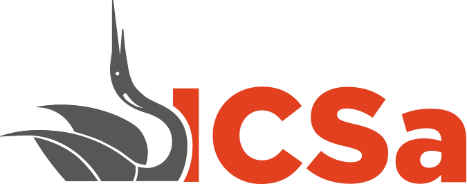 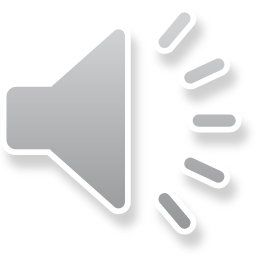 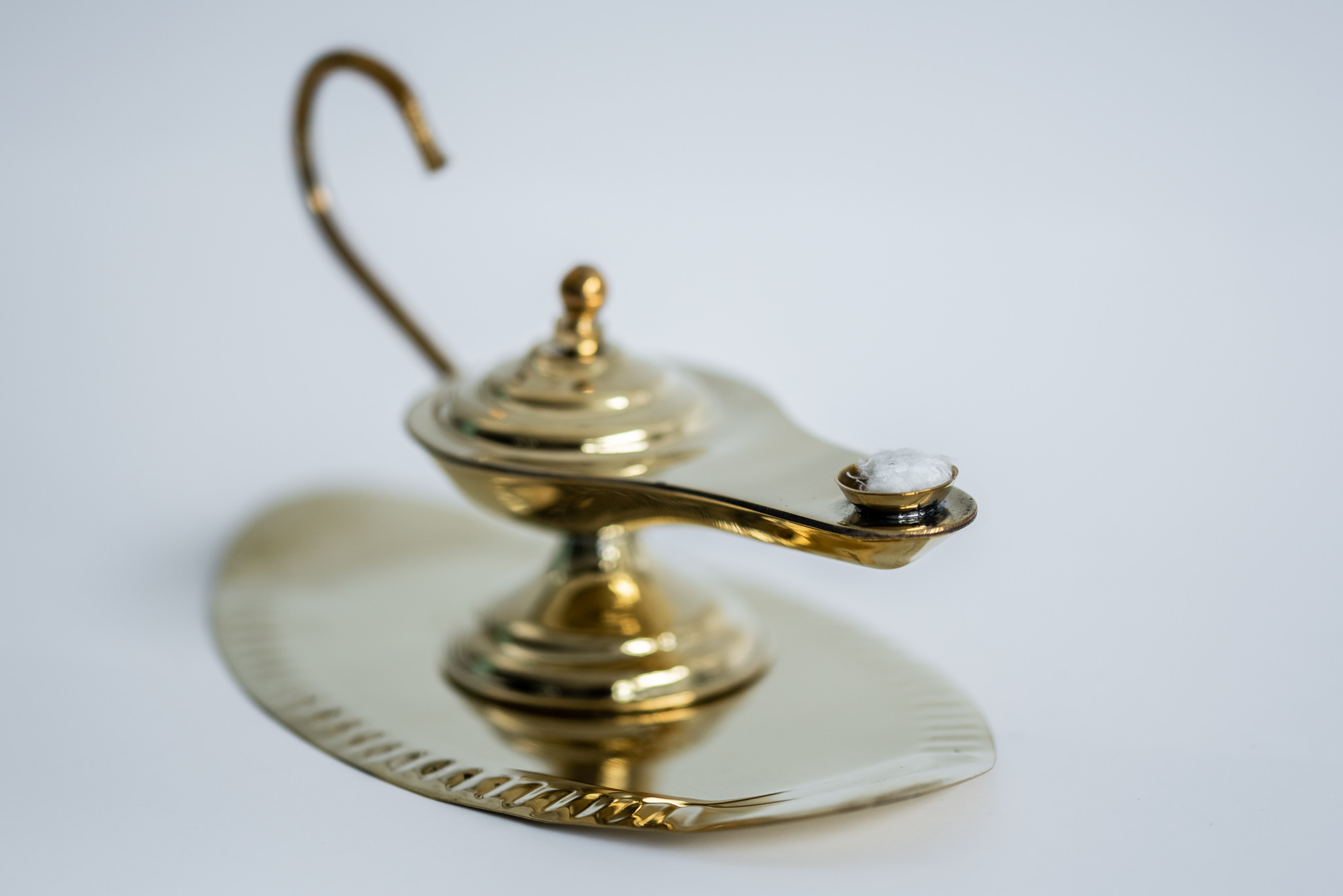 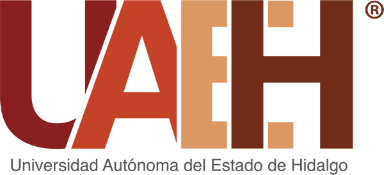 ÁREA ACADÉMICA DE ENFEMERÍA
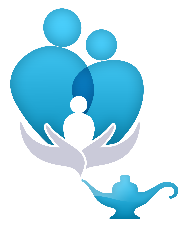 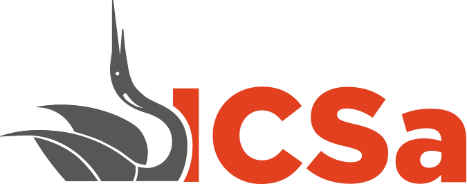 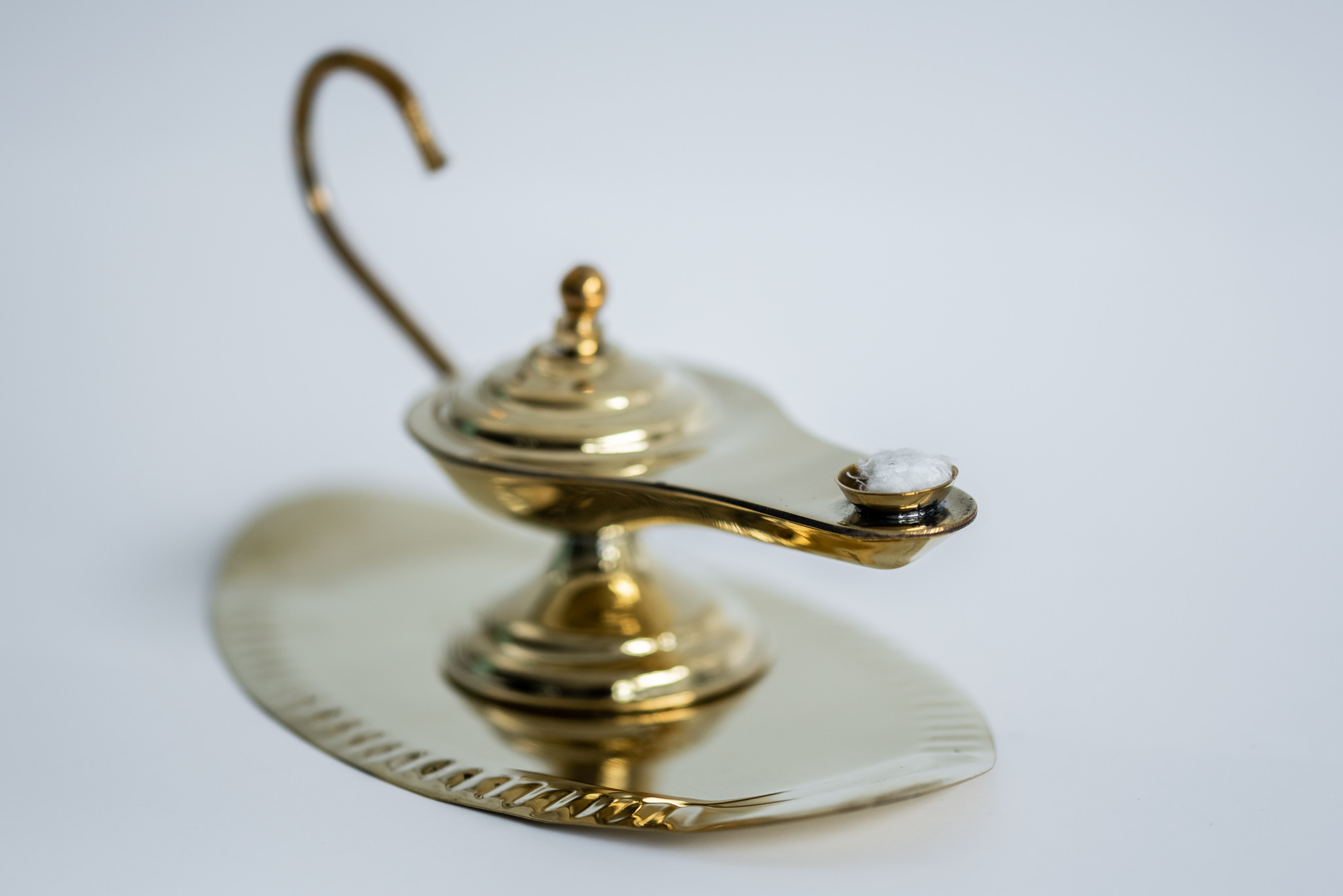 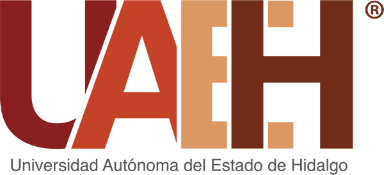 LICENCIATURA EN ENFEMERÍA
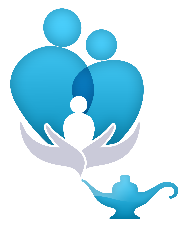 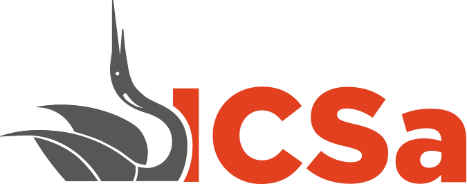 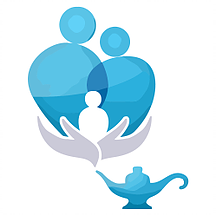 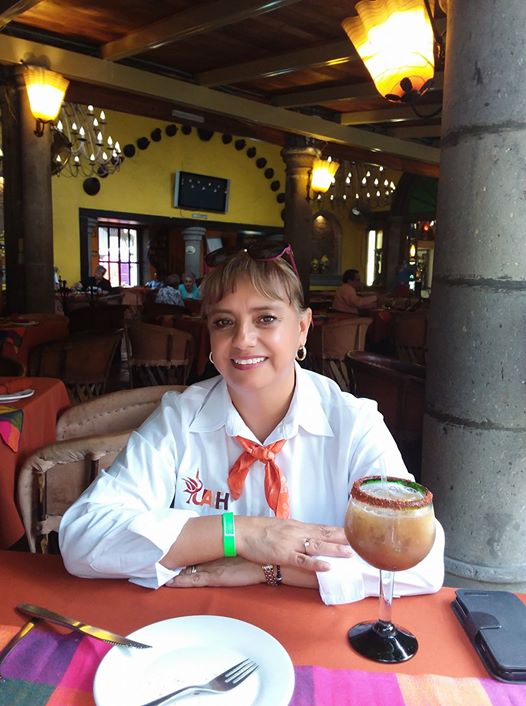 MCE Olga Rocío Flores Chávez Coordinadora del Programa EducativoTel celular 771 221 44 07e_mail ofloresc@uaeh.edu.mxolgasuad@hotmail.com
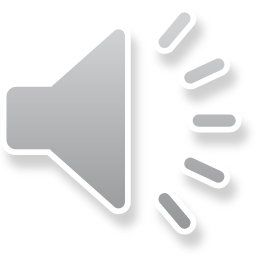 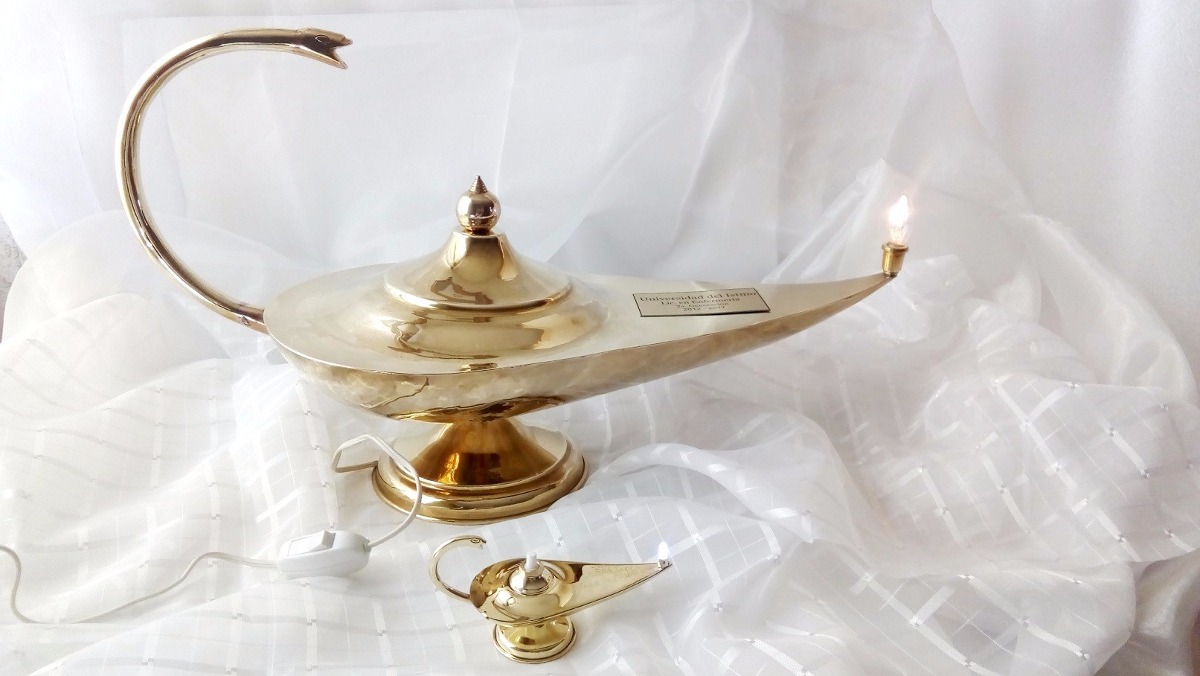 Misión
Forma profesionistas de enfermería acorde a las exigencias de globalización de los servicios en salud
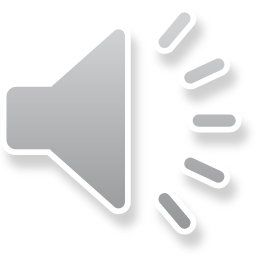 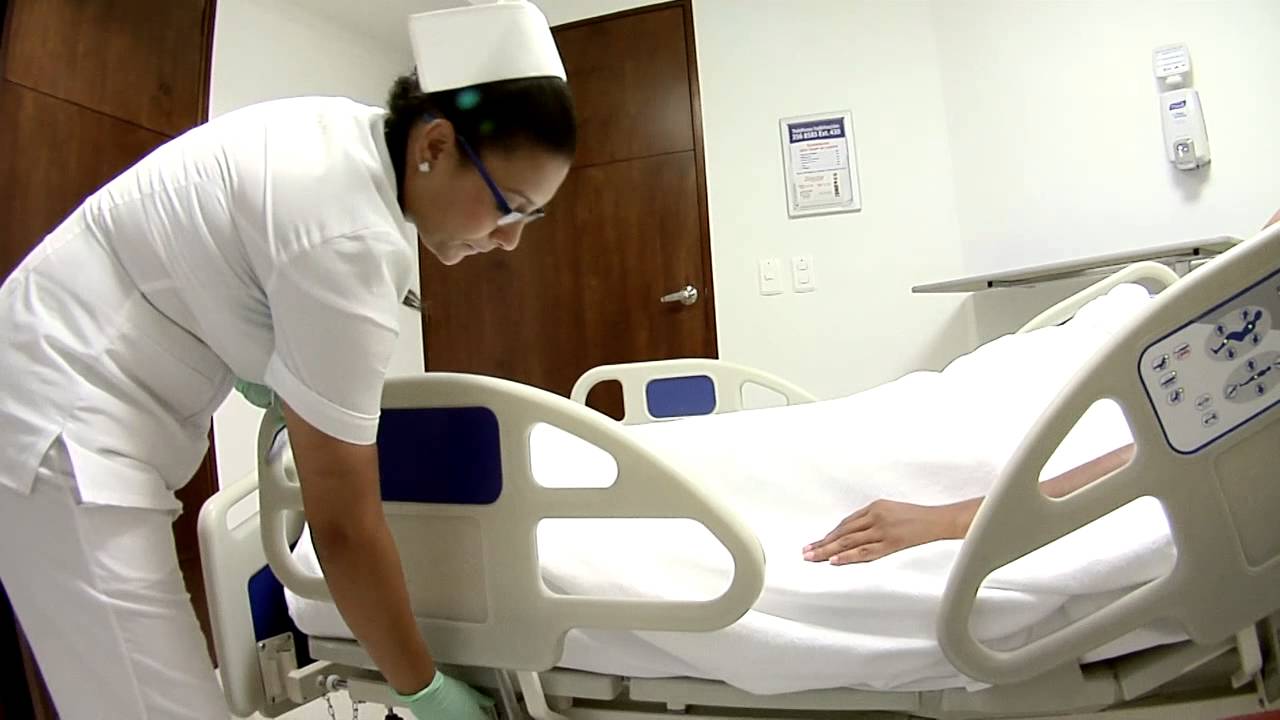 Misión
con una proyección futurista y sentido humano que le permite dar respuesta a las demandas del cuidado de la población y su entorno
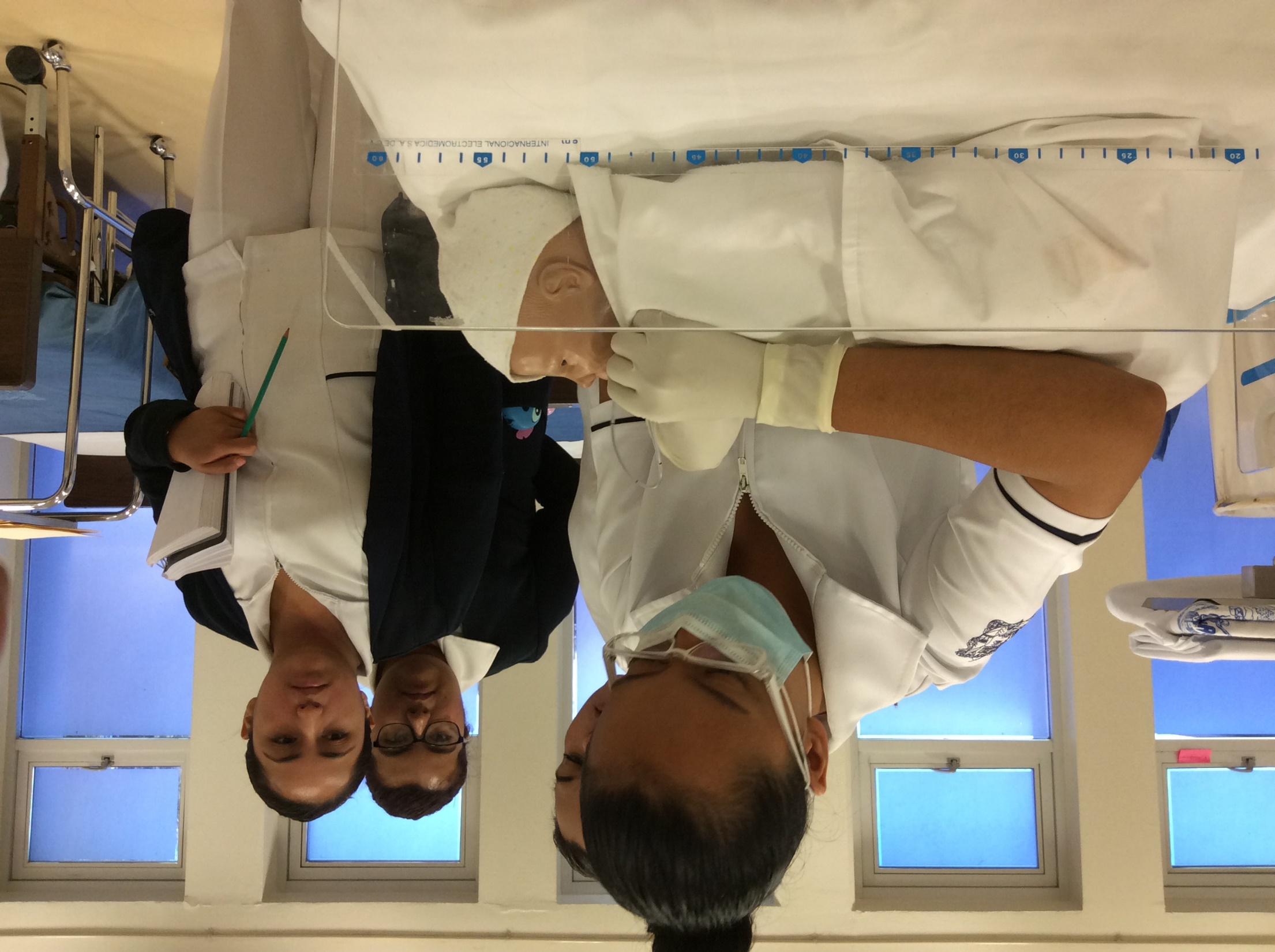 Misión
mediante una formación integral con académicos que participan en forma disciplinar e  interdisciplinar de calidad  para  propiciar cambios en el cuidado de salud del individuo, familia, comunidad o grupo social
Misión
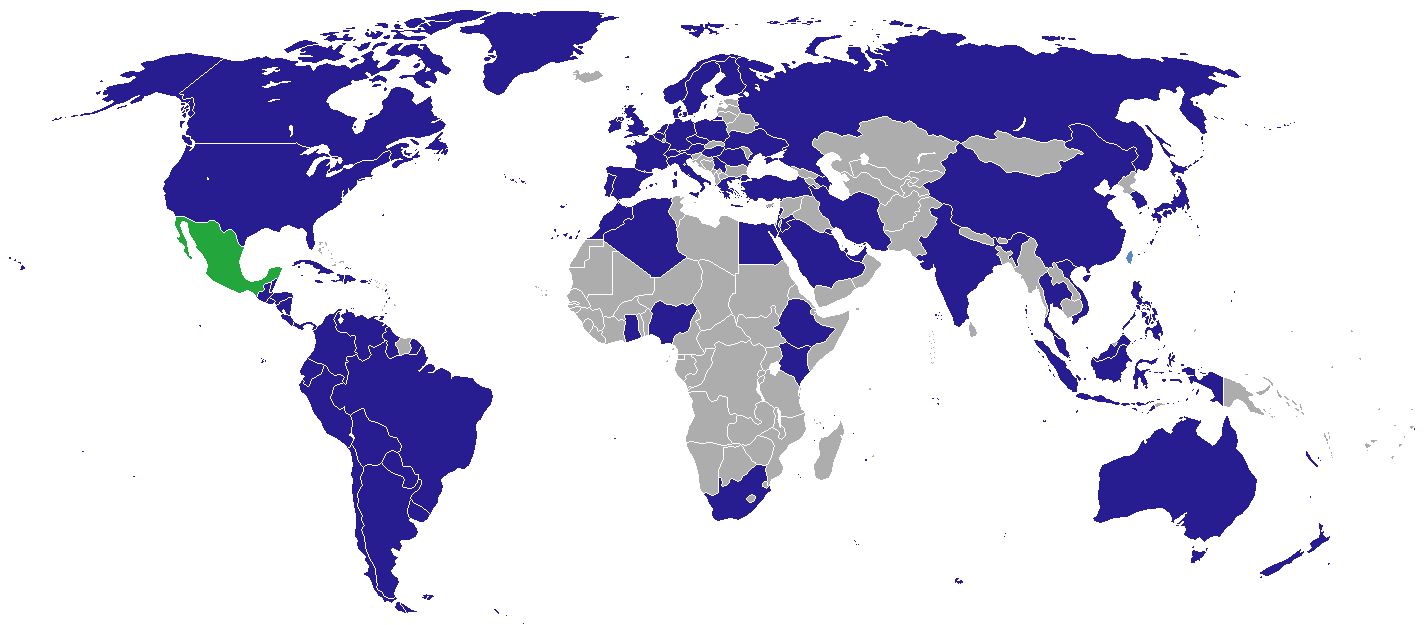 y de esta manera el reconocimiento nacional e internacional.
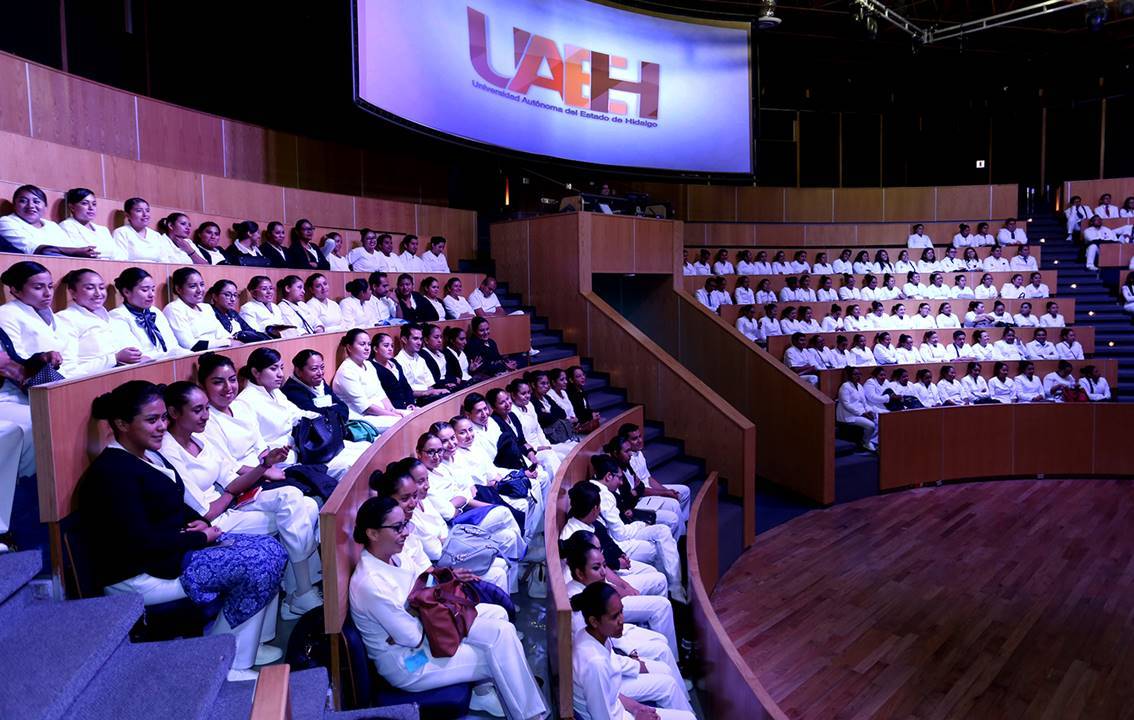 Visión
Para el año 2020 el programa educativo de la Licenciatura en Enfermería de la Universidad Autónoma del Estado de Hidalgo es reconocido como líder en la formación de recursos humanos en enfermería
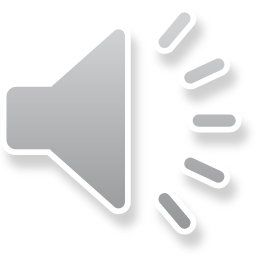 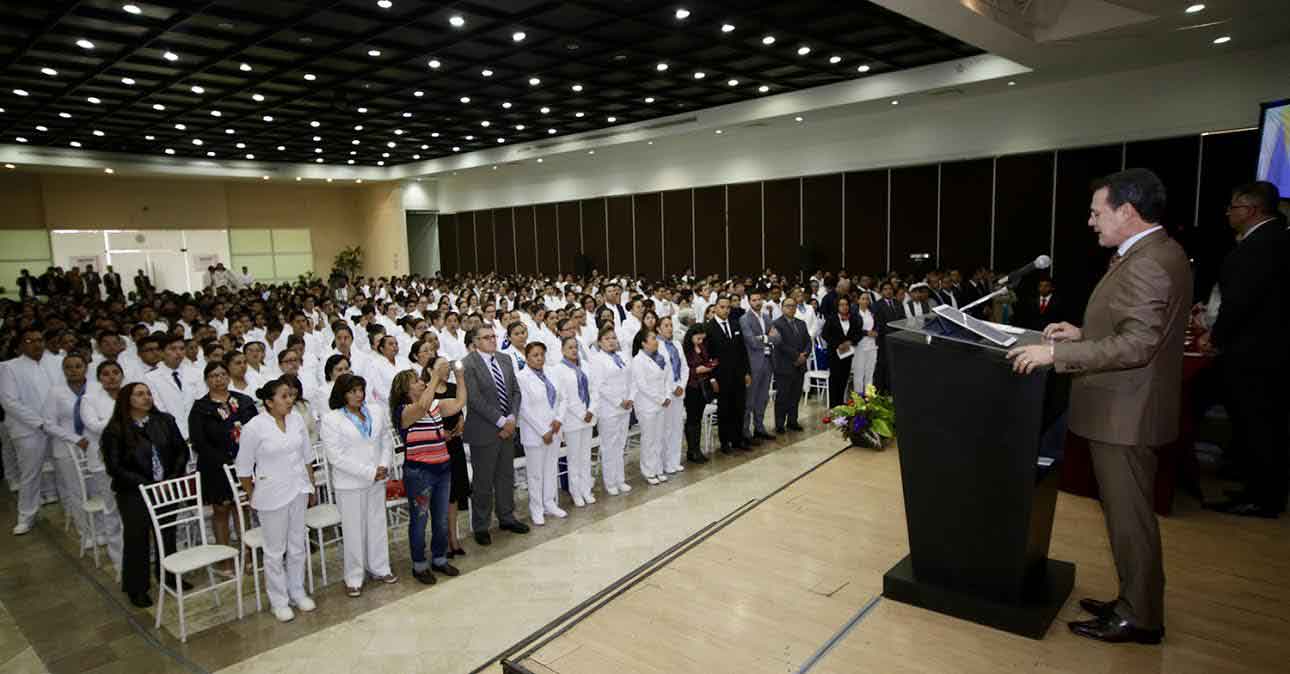 Visión
sus profesionales egresan con una formación integral, desarrollan competencias genéricas y específicas de la disciplina que les permiten propiciar cambios en el cuidado  del individuo, familia, comunidad o grupo social en situación de salud o enfermedad,
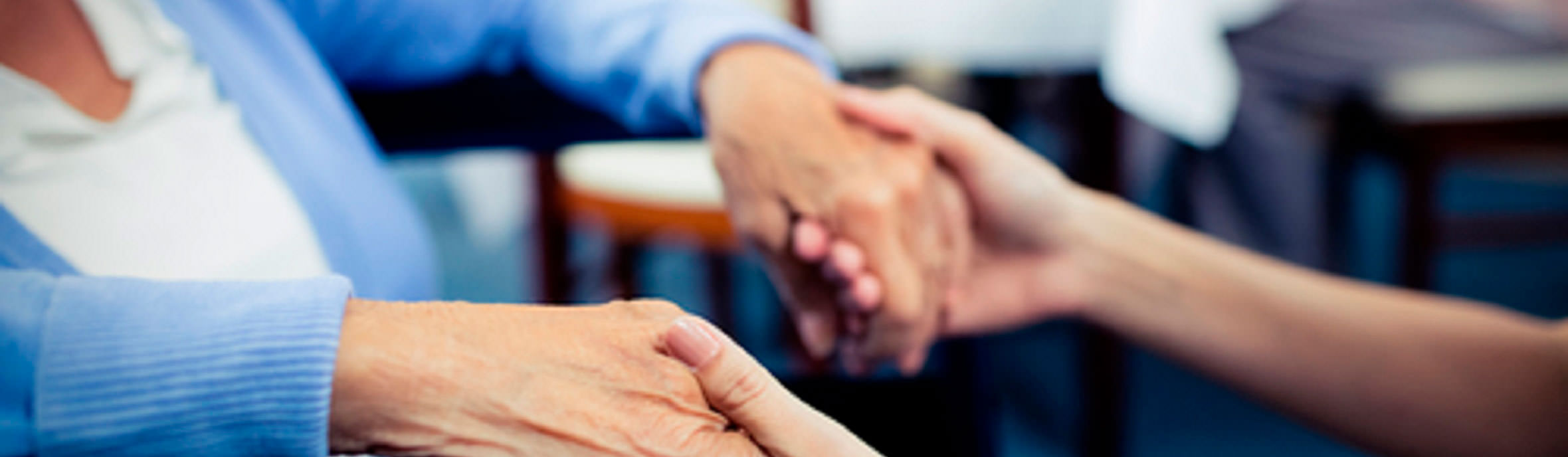 Visión
con una praxis integral, demostrando, independencia y creatividad en los diferentes escenarios de desarrollo profesional, orientada al mantenimiento de la salud, prevención y atención durante la enfermedad, así como en la rehabilitación en forma equitativa, eficiente y de calidad.
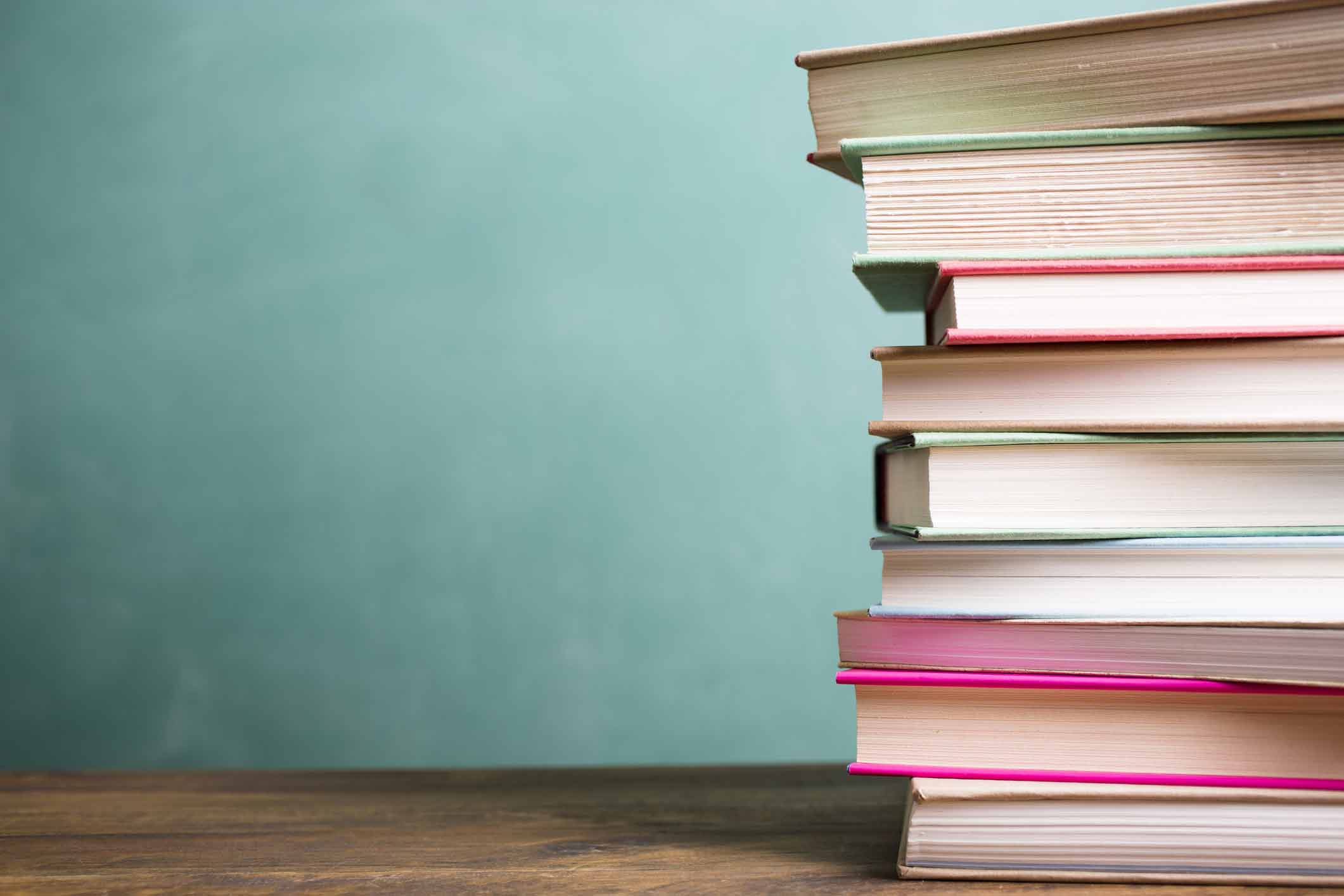 Respecto a las horas el plan de estudios cuenta con un total de 6016, clasificadas en: 

880 Horas Teóricas,
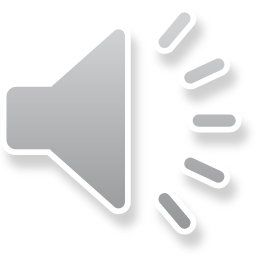 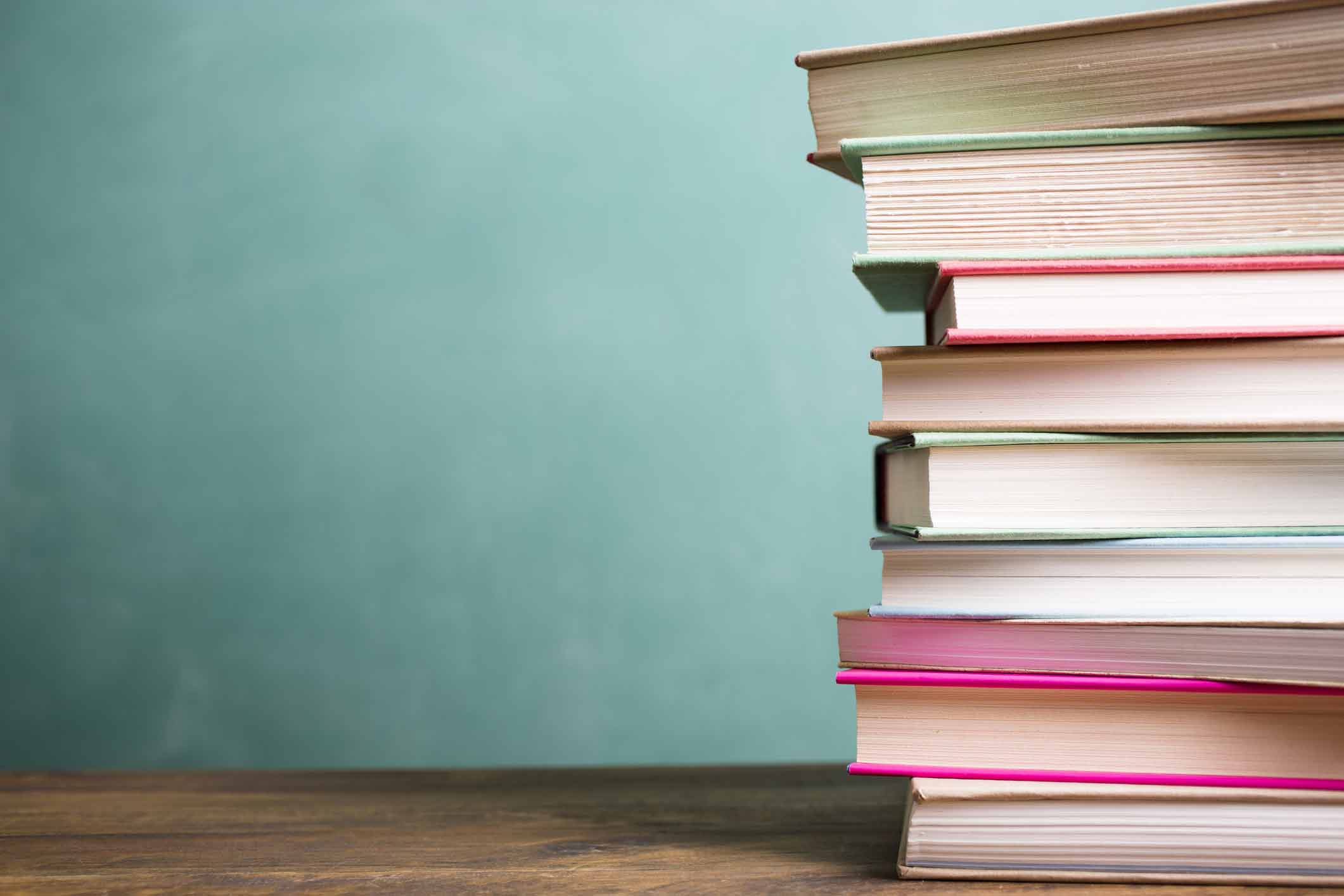 752 Horas Prácticas, 
656 Horas de Aprendizaje Independiente, 
3728 Horas de Aprendizaje Profesional Supervisado
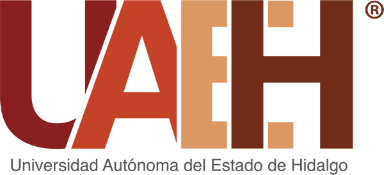 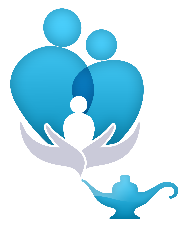 Estructura y Organización de Estudios
El plan de estudios consta de 10 semestres, con 50 asignaturas de las cuales tres son optativas con un abanico de seis opciones
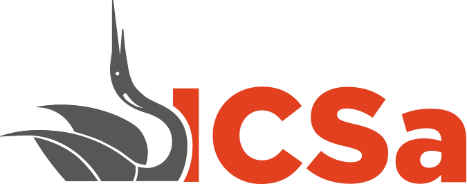 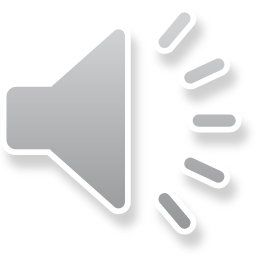 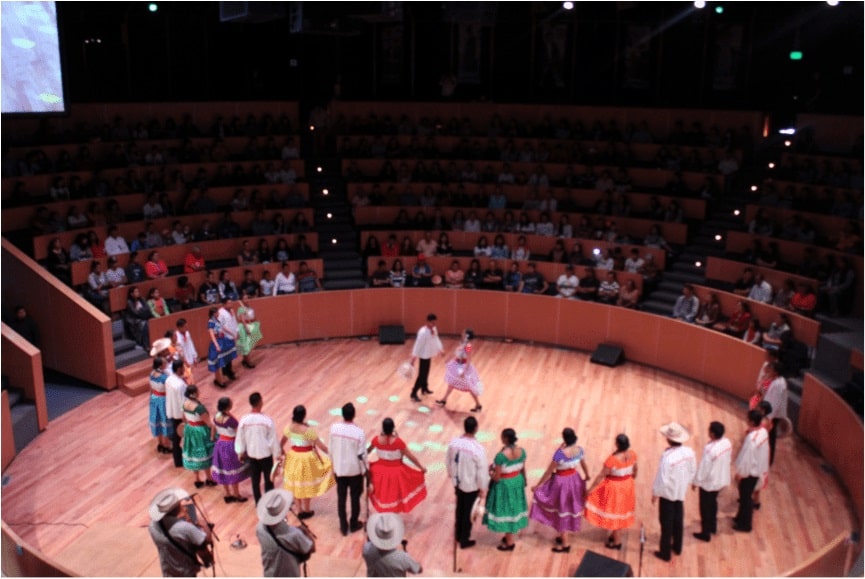 Estructura y Organización de Estudios
Programa Institucional de Actividades
Artísticas y Culturales. El Programa Institucional de Actividades Artísticas y Culturales (PIAAC)
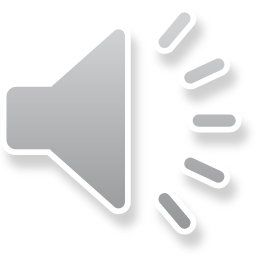 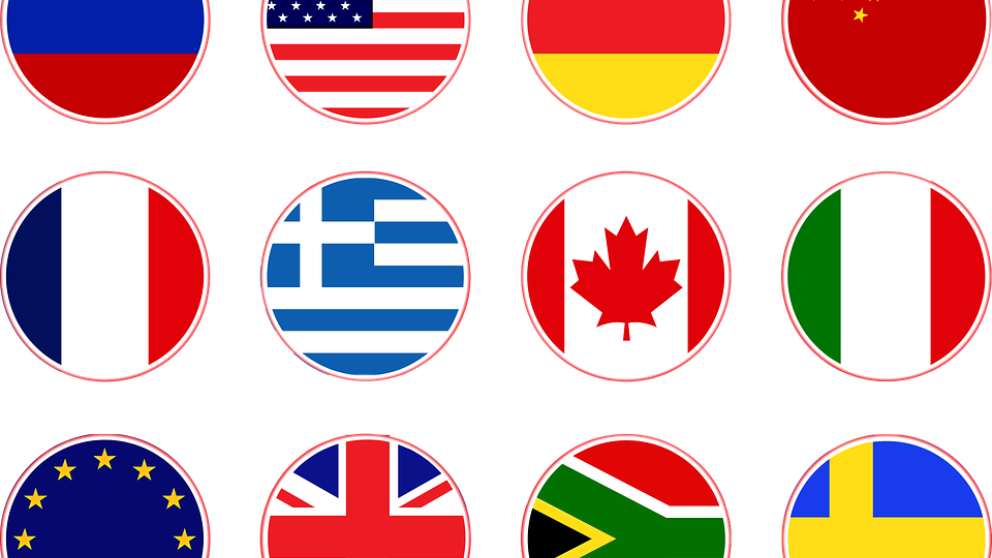 Estructura y Organización de Estudios
Programa Institucional de Actividades
 de Educación para la Vida Saludable (PIAEVS)
 Programa Institucional de Lenguas  (PIL)
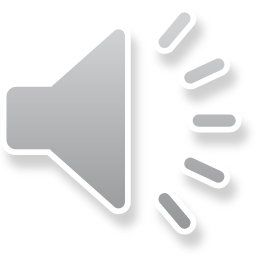 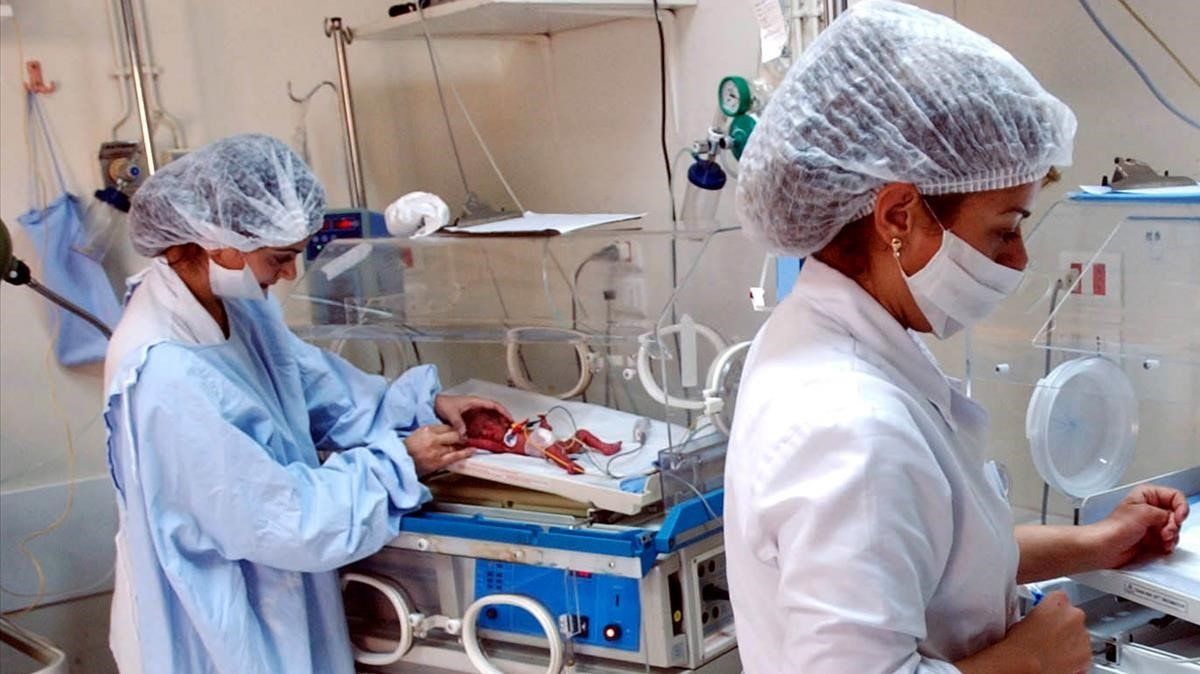 Perfil de Egreso
El egresado de la Licenciatura en Enfermería es un profesional de la salud con competencias científico- técnicas, disciplinares y humanistas que le permiten dar Cuidado y ayuda a las personas sanas o enfermas en sus diferentes etapas de vida, así como a la familia y comunidad.
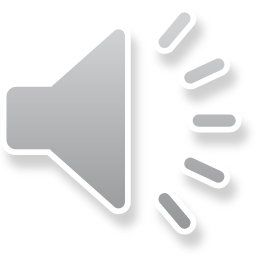 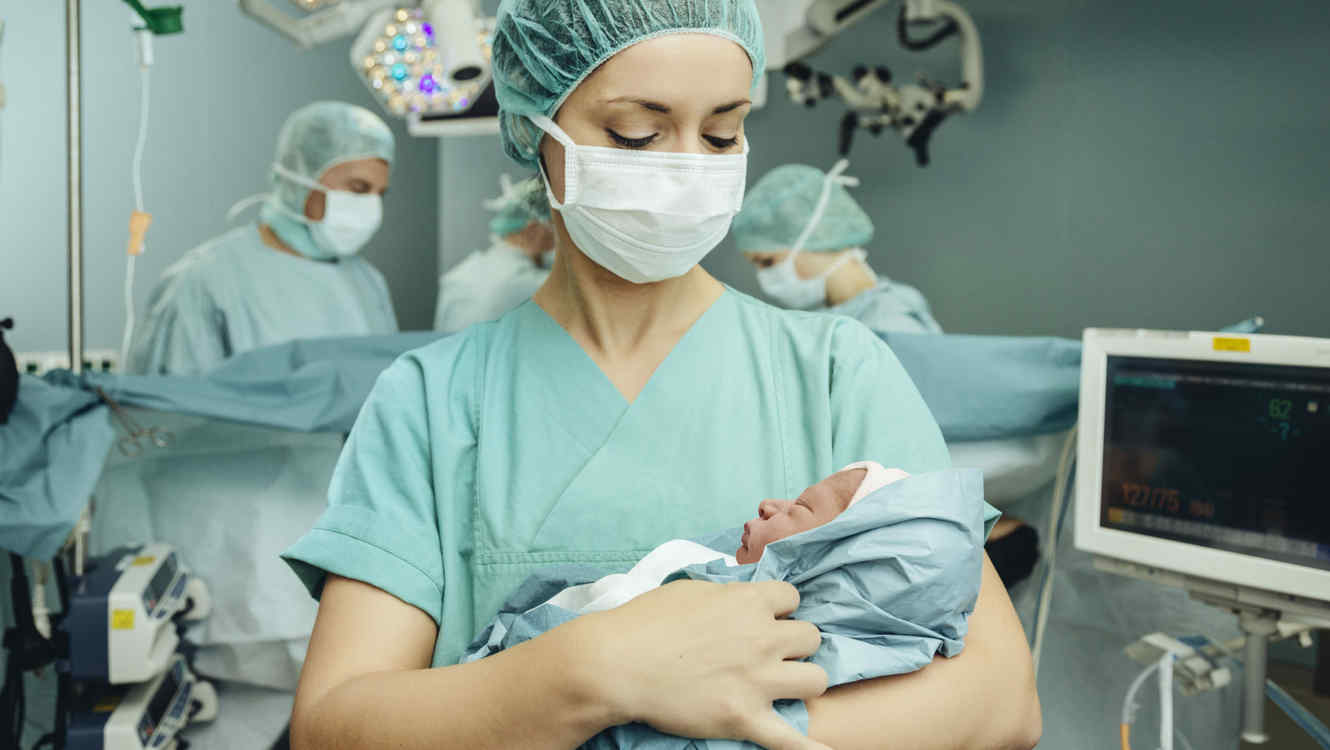 Perfil de Egreso
Asume la responsabilidad en la Gestión del cuidado, la función de Educador y de Investigador con una actitud de liderazgo colaborativo  mediante una firme actitud humanística, ética, y responsabilidad legal y capacidad para la toma de decisiones.
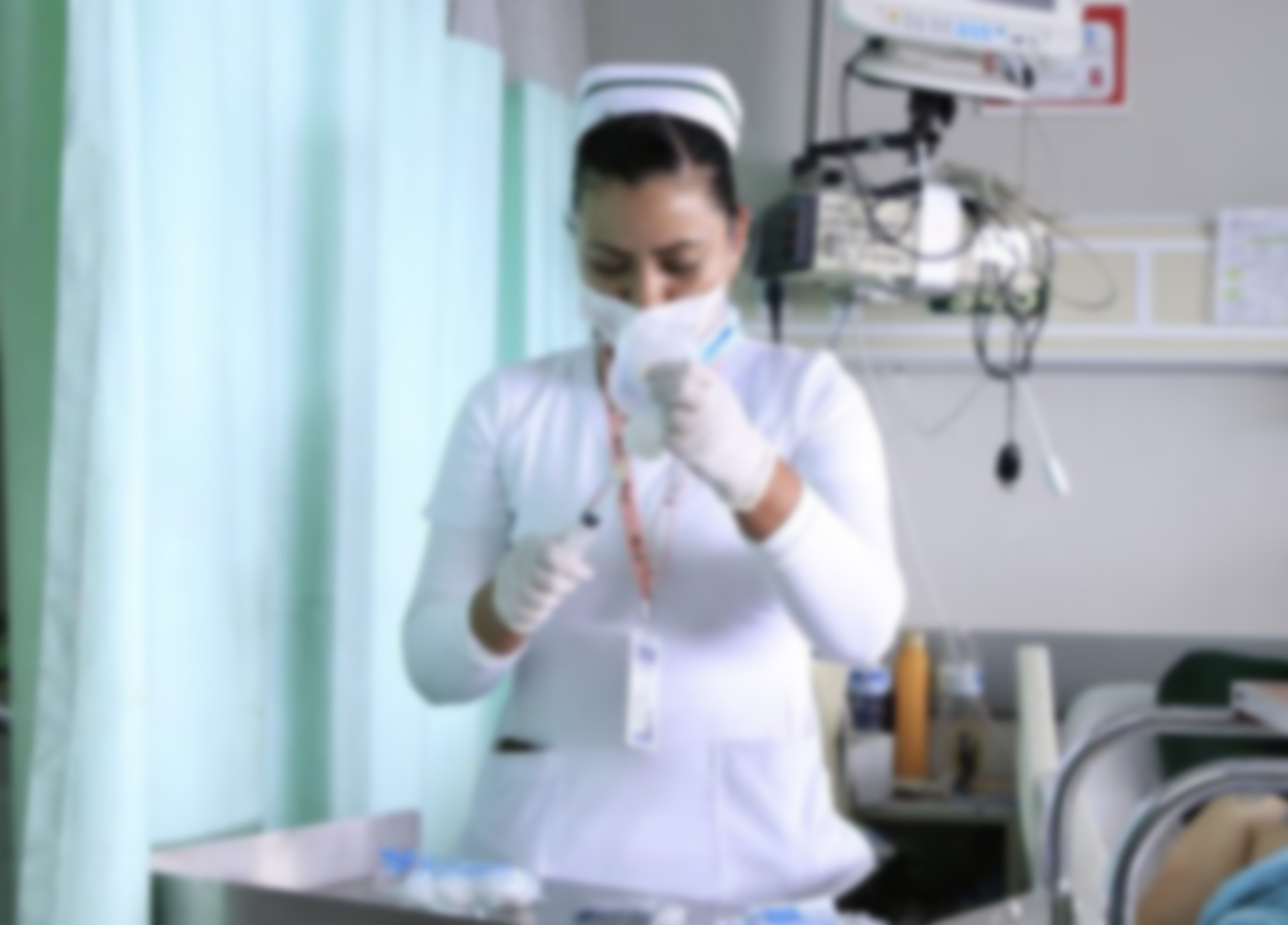 Perfil de Egreso
Con habilidad teórico 
		práctica 
			en las técnicas específicas de la disciplina
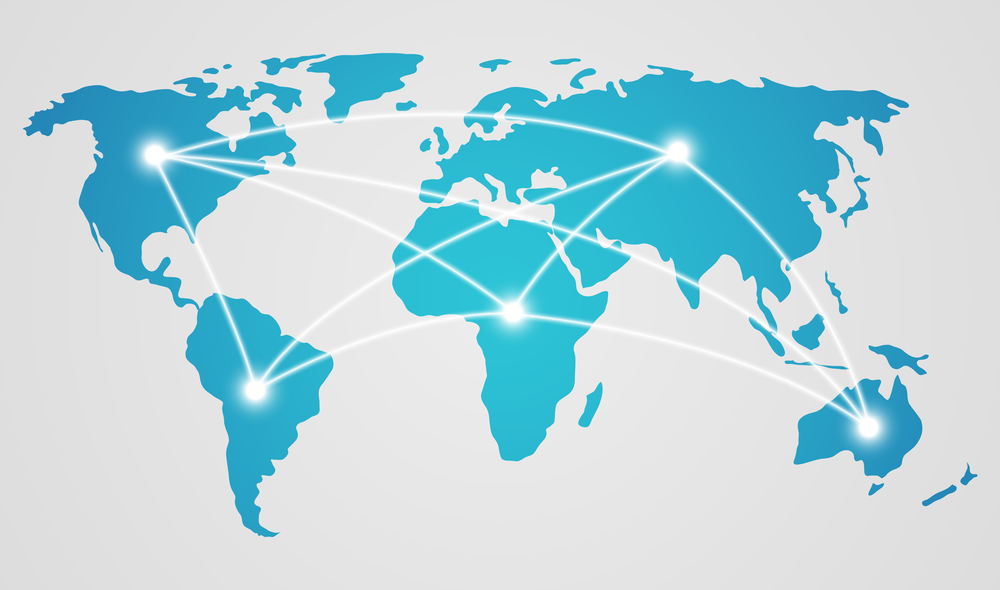 Perfil de Egreso
Además poseerá capacidad competitiva a nivel nacional e internacional acorde a las exigencias de globalización de los servicios profesionales en salud, lo que le permitirá proyectar calidad en su quehacer disciplinar
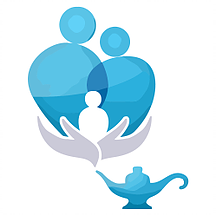 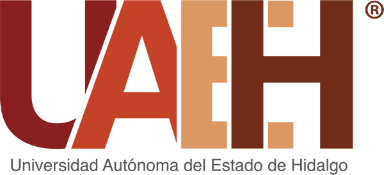 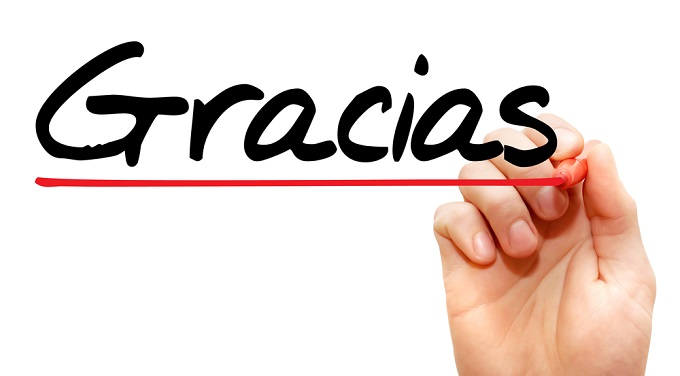 71 7200 ext. 4323 ICSa
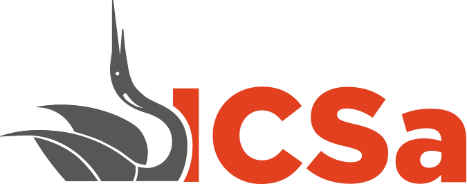